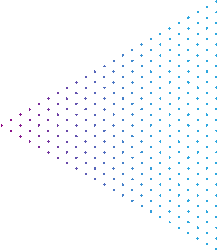 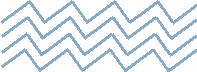 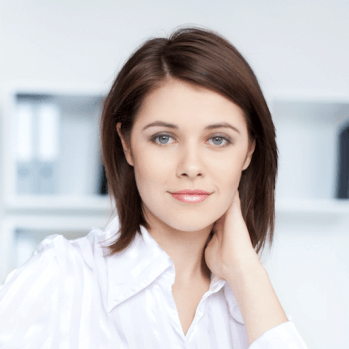 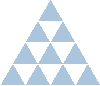 个人介绍模板
MY RESUME TEMPLATE
1
2
3
4
个人信息概述
爱好特长介绍
MY RESUME TEMPLATE
MY RESUME TEMPLATE
目录
CONTENTS
工作经验总结
参与项目展示
MY RESUME TEMPLATE
MY RESUME TEMPLATE
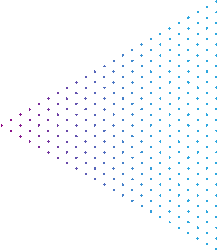 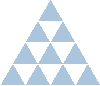 1
个人信息概述
MY RESUME TEMPLATE
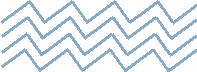 页面标题
https://www.ypppt.com/
Please  Enter  The Title  Of  This Page
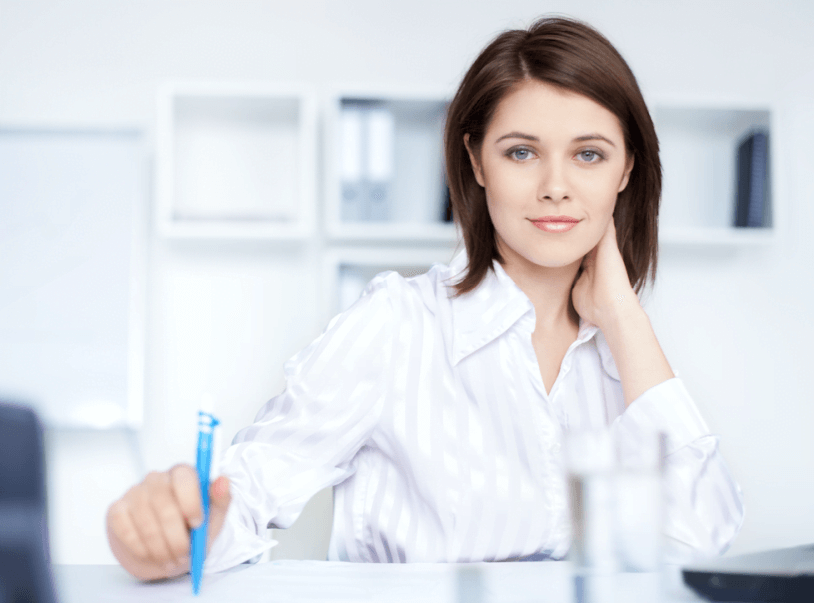 工作经验：
姓名：
Nancy
2年
毕业院校：
年龄：
24
XXXXXX大学
主攻专业：
平面设计
现居地：
北京
邮箱：
手机：
Nancy@163.com
18888888888
自我评价
在这里添加你的详细小段落文本内容，与标题相关并符合整体语言风格内容请简洁，尽量生动，将你需要表达的意思表述清楚完整，控制好字数，与设计排版相符合，保持美观大方。
页面标题
Please  Enter  The Title  Of  This Page
2013.09～2015.06
在这里添加你的详细小段落文本内容，与标题相关并符合整体语言风格内容请简洁，控制好字数。
在这段时间内担任的职务
在这里添加你的详细小段落文本内容，与标题相关并符合整体语言风格内容请简洁，控制好字数。
2013.09～2015.06
在这段时间内担任的职务
策划项目案例
第20届校园十佳设计师
第20届校园十佳设计师
第20届校园十佳设计师
第20届校园十佳设计师
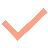 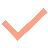 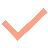 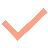 [Speaker Notes: https://www.ypppt.com/]
页面标题
Please  Enter  The Title  Of  This Page
XXXXX公司实习
2013.09～2015.06
在这里添加你的详细小段落文本内容，与标题相关并符合整体语言风格内容请简洁，控制好字数。
XXXXX公司实习
2013.09～2015.06
在这里添加你的详细小段落文本内容，与标题相关并符合整体语言风格内容请简洁，控制好字数。
XXXXX公司实习
2013.09～2015.06
在这里添加你的详细小段落文本内容，与标题相关并符合整体语言风格内容请简洁，控制好字数。
XXXXX公司实习
2013.09～2015.06
在这里添加你的详细小段落文本内容，与标题相关并符合整体语言风格内容请简洁，控制好字数。
页面标题
Please  Enter  The Title  Of  This Page
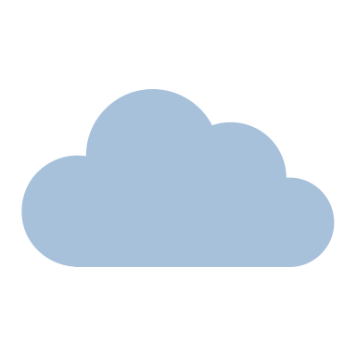 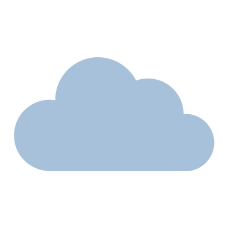 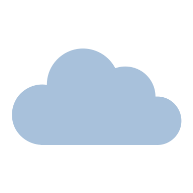 专业技能
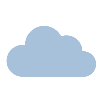 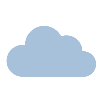 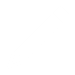 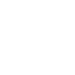 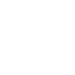 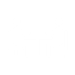 沟通
文案
设计
宣传
在这里添加你的详细小段落文本内容
在这里添加你的详细小段落文本内容
在这里添加你的详细小段落文本内容
在这里添加你的详细小段落文本内容
页面标题
Please  Enter  The Title  Of  This Page
XXXXXX技能
XXXXXX技能
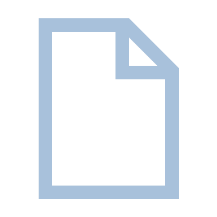 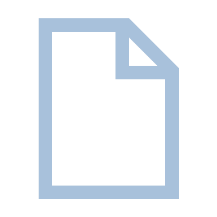 在这里添加你的详细小段落文本内容，与标题相关并符合控制好字数。
在这里添加你的详细小段落文本内容，与标题相关并符合控制好字数。
XXXXXX技能
XXXXXX技能
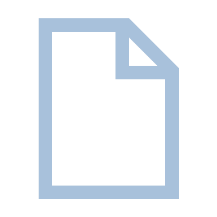 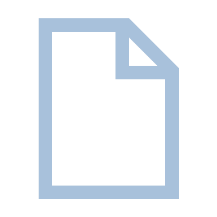 在这里添加你的详细小段落文本内容，与标题相关并符合控制好字数。
在这里添加你的详细小段落文本内容，与标题相关并符合控制好字数。
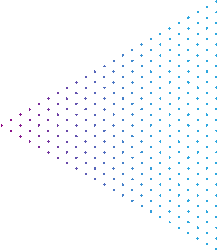 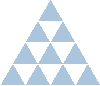 2
爱好特长介绍
MY RESUME TEMPLATE
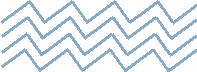 页面标题
Please  Enter  The Title  Of  This Page
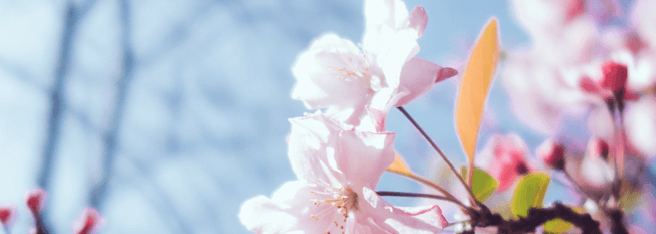 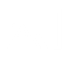 在这里添加你的详细小段落文本内容，与标题相关并符合整体语言风格内容请简洁，控制好字数，与设计排版相符合，保持美观大方。
摄影
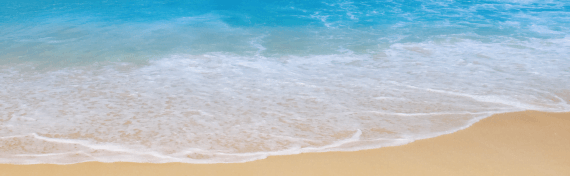 在这里添加你的详细小段落文本内容，与标题相关并符合整体语言风格内容请简洁，控制好字数，与设计排版相符合，保持美观大方。
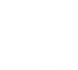 旅游
在这里添加你的详细小段落文本内容，与标题相关并符合整体语言风格内容请简洁，控制好字数，与设计排版相符合，保持美观大方。
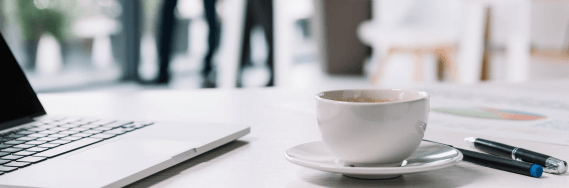 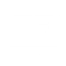 读书
页面标题
Please  Enter  The Title  Of  This Page
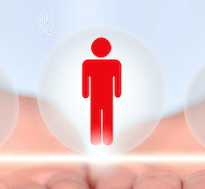 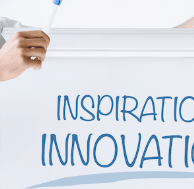 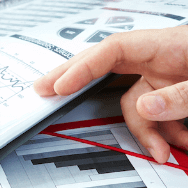 输入你的标题
在这里添加你的详细小段落文本内容，与标题相关并符合整体语言风格内容请简洁，尽量生动，将你需要表达的意思表述清楚完整，控制好字数，与设计排版相符合，保持美观大方。

在这里添加你的详细小段落文本内容，与标题相关并符合整体语言风格内容请简洁，尽量生动，将你需要表达的意思表述清楚完整，控制好字数，与设计排版相符合，保持美观大方。

在这里添加你的详细小段落文本内容，与标题相关并符合整体语言风格内容请简洁，尽量生动，将你需要表达的意思表述清楚完整，控制好字数，与设计排版相符合，保持美观大方。
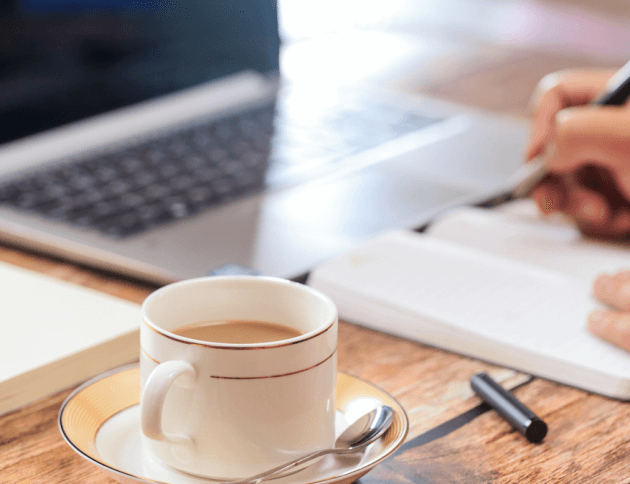 页面标题
Please  Enter  The Title  Of  This Page
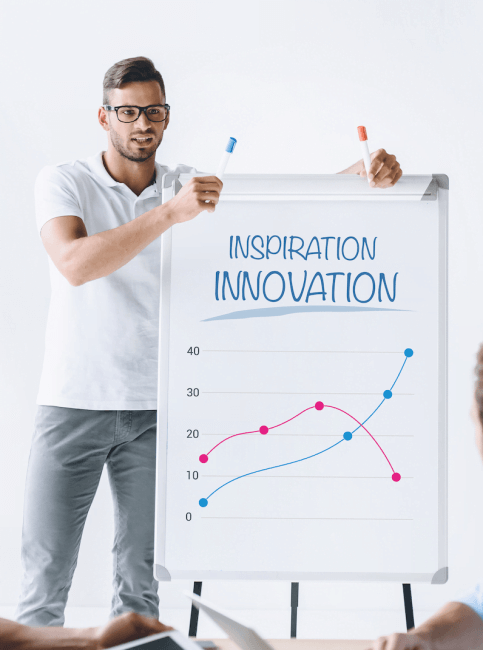 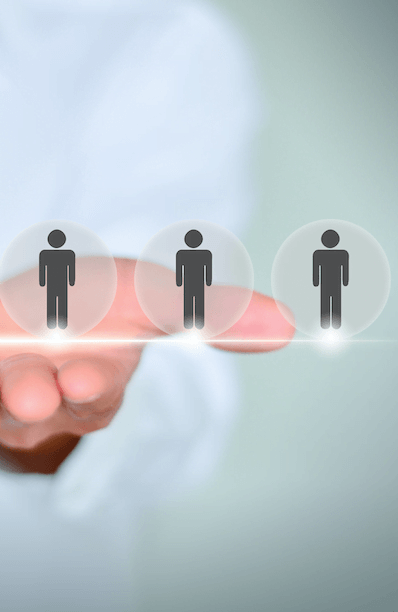 输入你的标题
在这里添加你的详细小段落文本内容，与标题相关并符合整体语言风格内容请简洁，尽量生动，将你需要表达的意思表述清楚完整，控制好字数，与设计排版相符合，保持美观大方。
页面标题
Please  Enter  The Title  Of  This Page
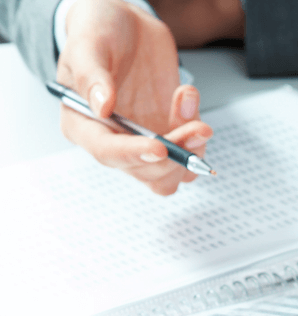 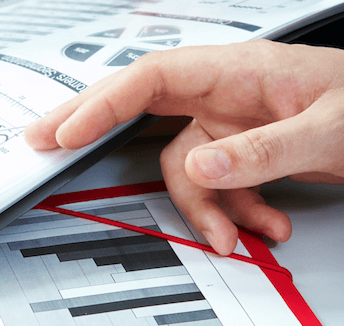 输入你的标题
在这里添加你的详细小段落文本内容，与标题相关并符合整体语言风格内容请简洁，尽量生动，将你需要表达的意思表述清楚完整，控制好字数，与设计排版相符合，保持美观大方。
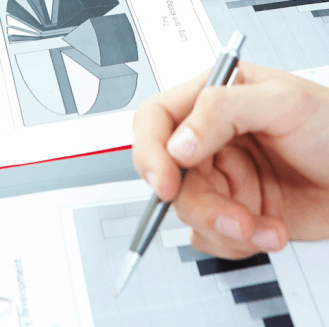 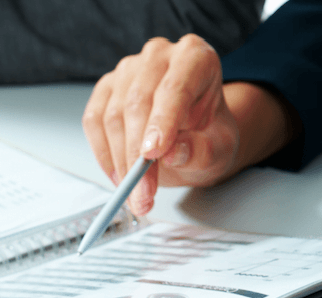 页面标题
Please  Enter  The Title  Of  This Page
01
03
输入标题
输入标题
在这里添加你的详细小段落文本内容，与标题相关并符合控制好字数。
在这里添加你的详细小段落文本内容，与标题相关并符合控制好字数。
02
04
输入标题
输入标题
在这里添加你的详细小段落文本内容，与标题相关并符合控制好字数。
在这里添加你的详细小段落文本内容，与标题相关并符合控制好字数。
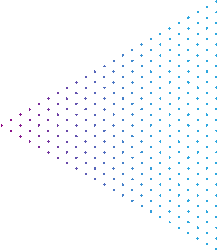 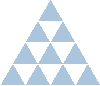 3
工作经验总结
MY RESUME TEMPLATE
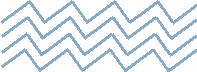 页面标题
Please  Enter  The Title  Of  This Page
输入你的标题
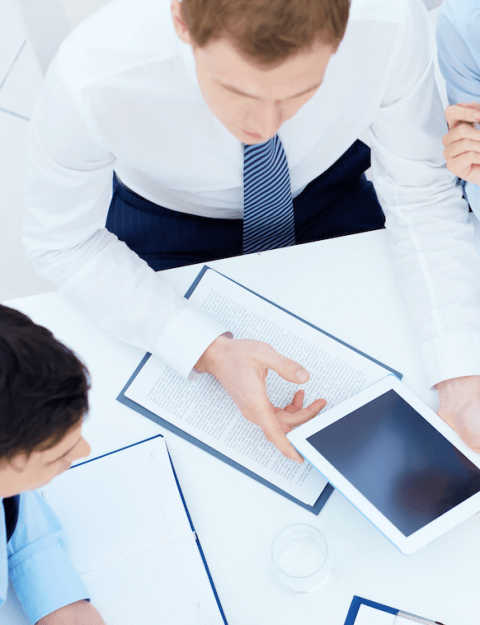 在这里添加你的详细小段落文本内容，与标题相关并符合整体语言风格内容请简洁，尽量生动。

将你需要表达的意思表述清楚完整，控制好字数，与设计排版相符合，保持美观大方。

在这里添加你的详细小段落文本内容，与标题相关并符合整体语言风格内容请简洁。
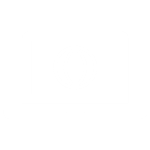 页面标题
Please  Enter  The Title  Of  This Page
03
01
02
输入标题
输入标题
输入标题
在这里添加你的详细小段落文本内容，与标题相关并符合整体语言风格内容请简洁，尽量生动。
在这里添加你的详细小段落文本内容，与标题相关并符合整体语言风格内容请简洁，尽量生动。
在这里添加你的详细小段落文本内容，与标题相关并符合整体语言风格内容请简洁，尽量生动。
页面标题
Please  Enter  The Title  Of  This Page
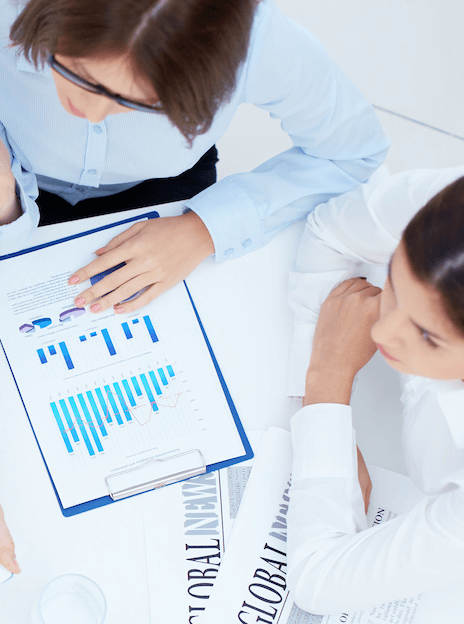 输入你的标题
在这里添加你的详细小段落文本内容，与标题相关并符合整体语言风格内容请简洁，尽量生动。

将你需要表达的意思表述清楚完整，控制好字数，与设计排版相符合，保持美观大方。
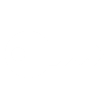 页面标题
Please  Enter  The Title  Of  This Page
输入标题
输入标题
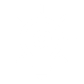 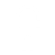 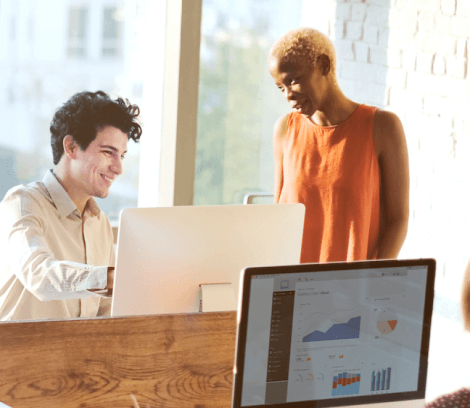 在这里添加你的文本内容与标题相关并符合控制好字数。
在这里添加你的文本内容与标题相关并符合控制好字数。
输入标题
输入标题
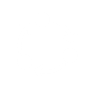 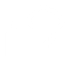 在这里添加你的文本内容与标题相关并符合控制好字数。
在这里添加你的文本内容与标题相关并符合控制好字数。
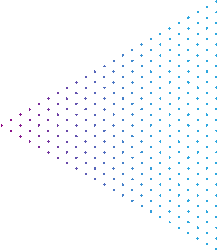 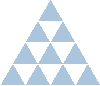 4
参与项目展示
MY RESUME TEMPLATE
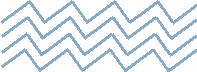 页面标题
Please  Enter  The Title  Of  This Page
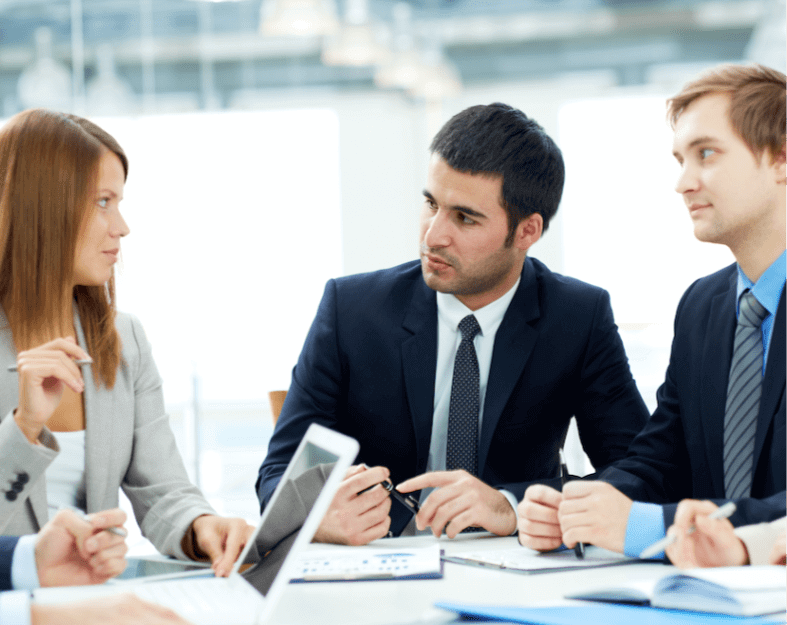 输入你的标题
在这里添加你的详细小段落文本内容，与标题相关并符合整体语言风格内容请简洁，尽量生动，将你需要表达的意思表述清楚完整，控制好字数，与设计排版相符合，保持美观大方。
页面标题
Please  Enter  The Title  Of  This Page
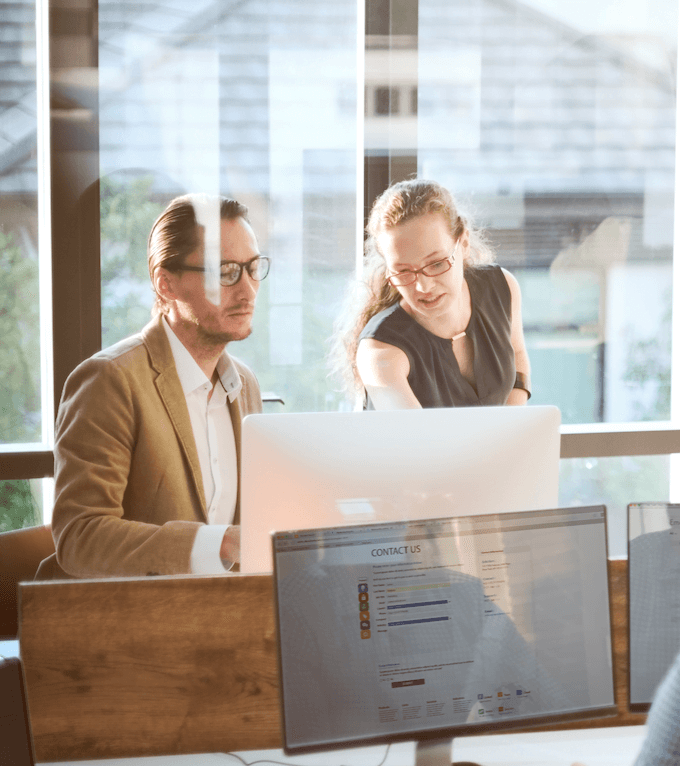 输入你的标题
在这里添加你的详细小段落文本内容，与标题相关并符合整体语言风格内容请简洁，尽量生动。

将你需要表达的意思表述清楚完整，控制好字数，与设计排版相符合，保持美观大方。
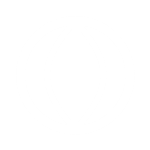 页面标题
Please  Enter  The Title  Of  This Page
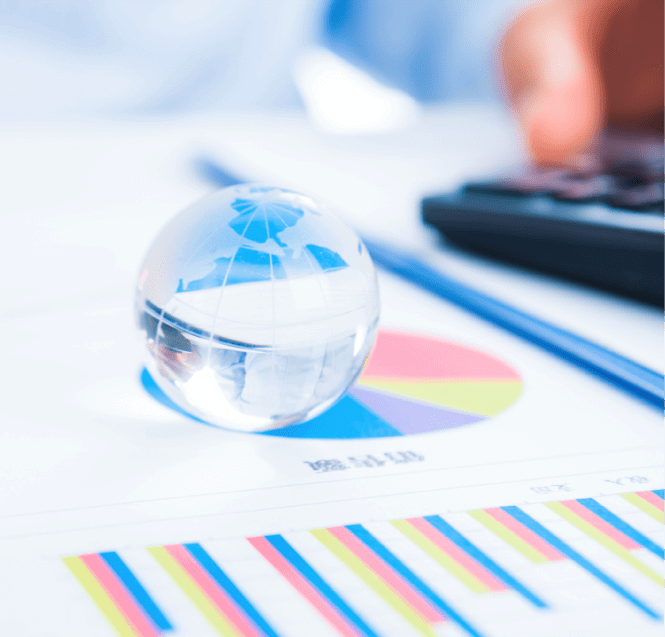 输入标题
01
在这里添加你的文本内容与标题相关并符合控制好字数。
输入标题
02
在这里添加你的文本内容与标题相关并符合控制好字数。
输入标题
03
在这里添加你的文本内容与标题相关并符合控制好字数。
页面标题
Please  Enter  The Title  Of  This Page
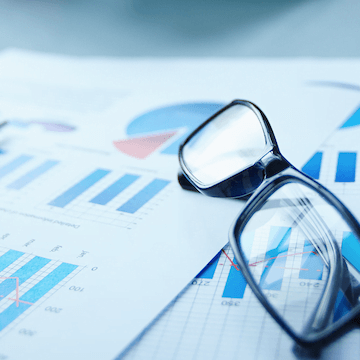 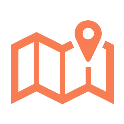 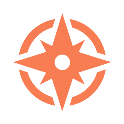 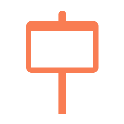 在这里添加你的详细小段落文本内容，与标题相关并符合整体语言风格内容请简洁，尽量生动。

将你需要表达的意思表述清楚完整，控制好字数，与设计排版相符合，保持美观大方。
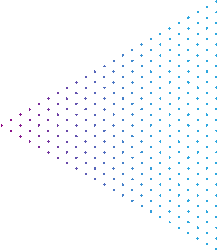 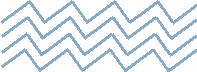 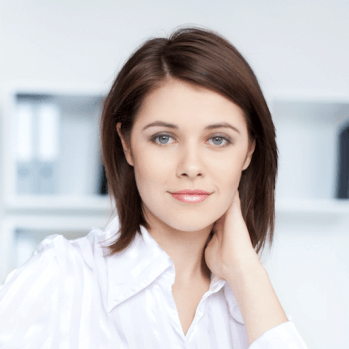 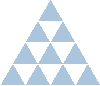 感谢聆听
THANKS